POČÍTAČ A PRIEMYSEL, POČÍTAČ A DOPRAVA
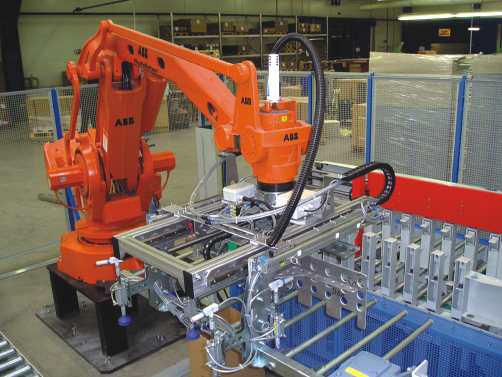 Michal  Tomaško
PRIEMYSEL
v priemyselnej oblasti nám informatika pomohla oslobodiť sa od dlhých, opakujúcich sa úkonov 

 umožnila nám efektívnejšie navrhovať a konštruovať omnoho zložitejšie zariadenia
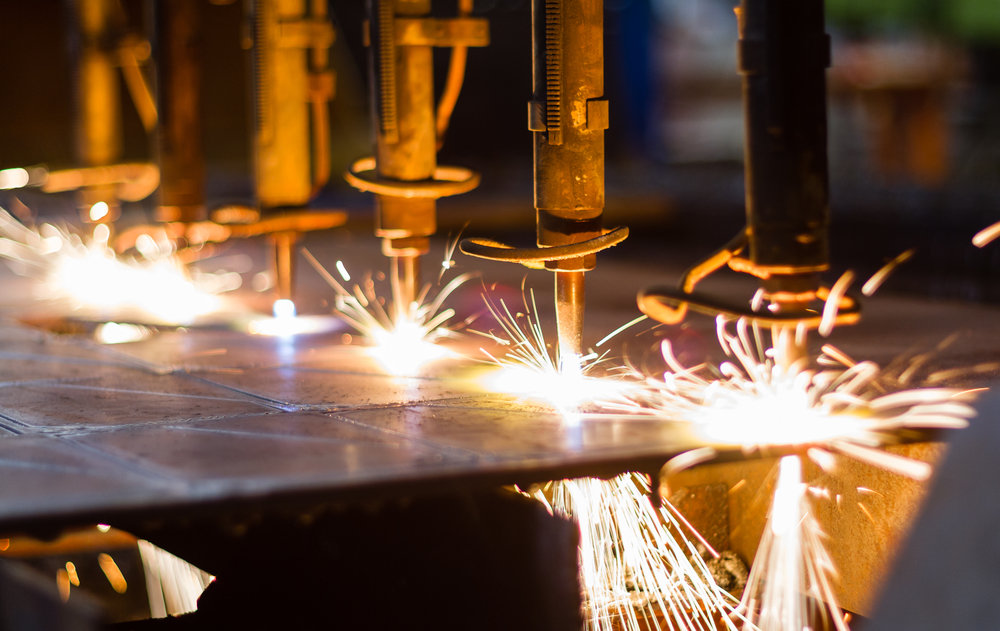 CAD (computer aided design applications)
Aplikácia na efektívne a kvalitné vytváranie návrhu a dokumentácie výrobkov.

Umožňuje modelovať v 2D, 2.5 D a 3D priestore.

Dnes sa bez týchto systémov nezaobíde žiadny väčší podnik.
CIM (computer integrated manufacturing applications)
riadi proces výroby produktu od  jeho návrhu až po distribúciu
zefektívňujú výrobu a znižujú nepotrebné zásoby materiálov v sklade podniku

 Manuálna práca                                              CIM systém
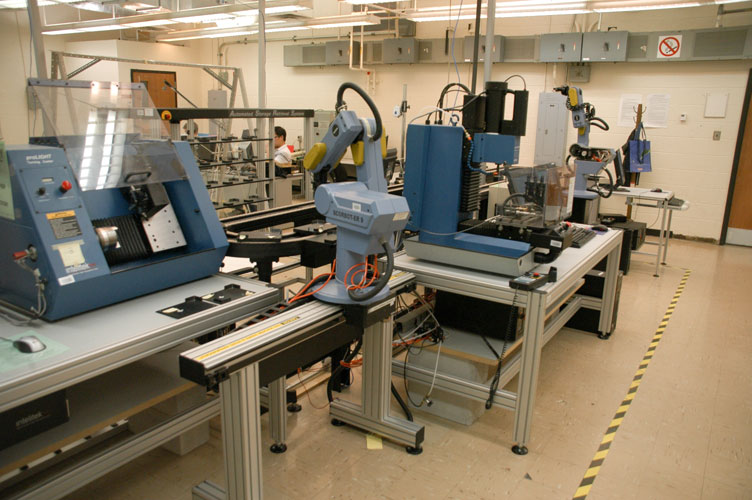 Roboty
sú neoddeliteľnou súčasťou automatizácie priemyslu
riadia zložité výrobné postupy a sú riadené počítačmi
Využitie:     Automobilový priemysel 
                      Strojárenstvo 
                      Elektrotechnický priemysel a iné 

           VÝHODY                                NEVÝHODY vykonávajú monotónnu prácu                    pre zamestnanca -                                za človeka                                 školenia a znižovanie     stavov  
        dokážu pracovať all-round

Simroid
Doprava
Informatika má široké uplatnenie aj v doprave. 

V autoškolách sa používa trenažér, na ktorom si môžeme vyskúšať, ako vozidlo v rôznych situáciách reaguje a ako ho správne ovládať.
   
V lietadlách je využívaný autopilot.
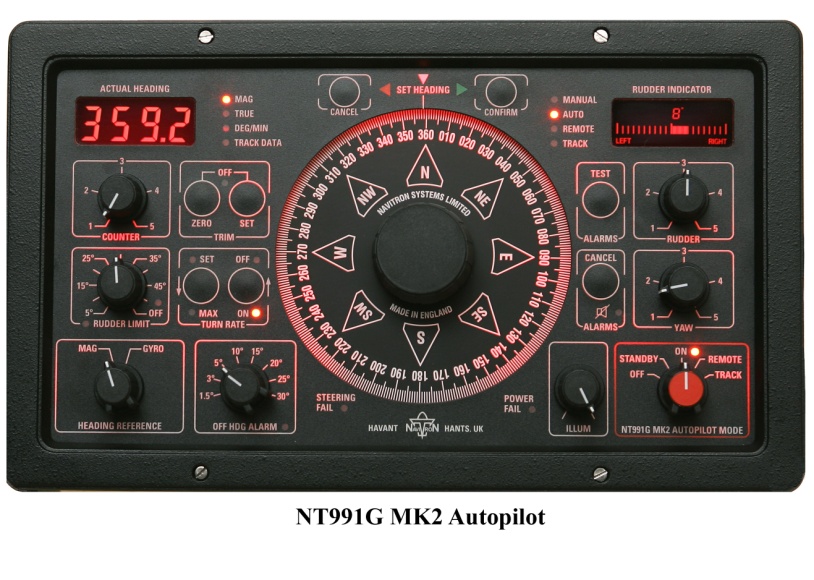 GPS (global positioning system)
Satelitný navigačný systém
Spočiatku vyvíjaní pre vojenské účely armády USA neskôr schválené aj využívanie pre civilný sektor.
Systém GPS je tvorený tromi zložkami:
Kozmická
Riadiaca
Užívateľská
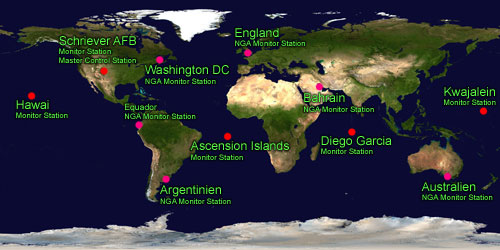 ABS
Systém, ktorý monitoruje pohyb kolies a jeho úlohou je kontrolovať brzdový systém a zabrániť ich zablokovaniu a šmyku.
Od januára 1991 bola zavedená povinnosť výbavy ABS pre všetky nákladné vozidlá a autobusy nad 3,5 tony.
Nevýhodou je dlhšia brzdná dráha a nesprávne vyhodnotenia systému.
  
 ABS
LETECKÁ, AUTOMOBILOVÁ, VLAKOVÁ DOPRAVA
Pri riadení lietadiel sa používa počítač, ktorý sleduje a vyhodnocuje údaje.

Počítače a riadenie sa aplikuje aj v automobilovom priemysle.
V železničnej doprave signalizačné zariadenia.
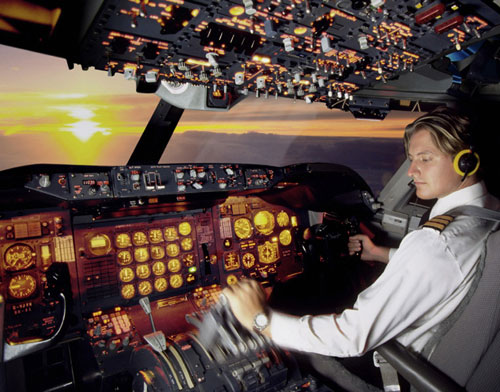 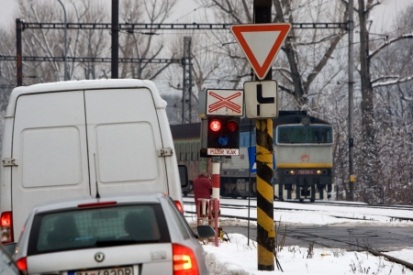 ZDROJE
http://fstroj.utc.sk
http://www.spslevice.sktika
http://sk.wikipedia.org
http://www.youtube.com
http://gps.tym.cz
http://www.designtech.cz
ĎAKUJEM ZA POZORNOSŤ